Плазменное кильватерное ускорение
Константин Лотов
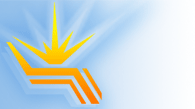 Институт ядерной физики им. Г.И.Будкера СО РАН

Новосибирский государственный университет
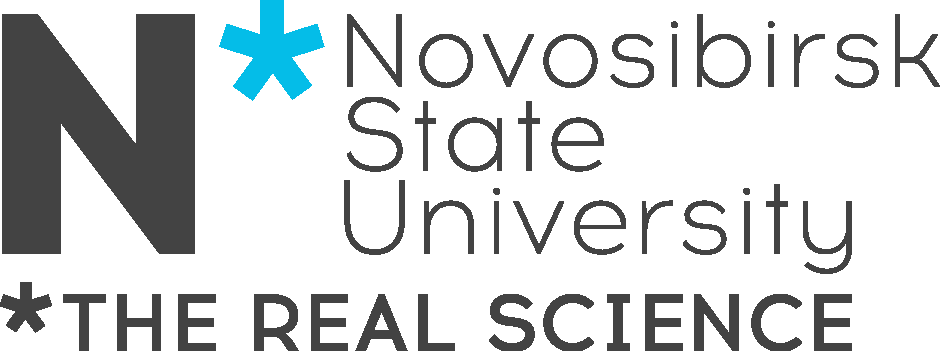 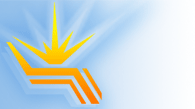 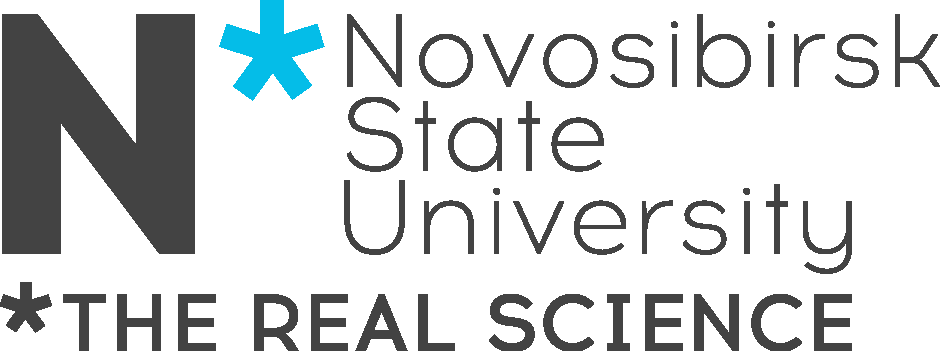 K.Lotov, RuPAC, 11.09.2023, p.2 of 11
What is plasma wakefield acceleration?
(this is an example of a nonlinear plasma wave driven by an electron bunch)
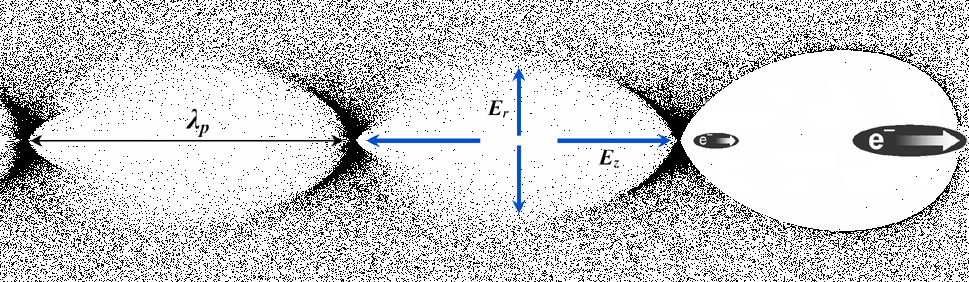 driver, creates wave
witness, 
is accelerated
plasma electrons
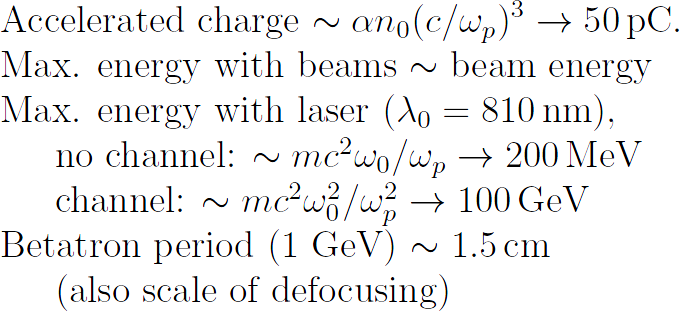 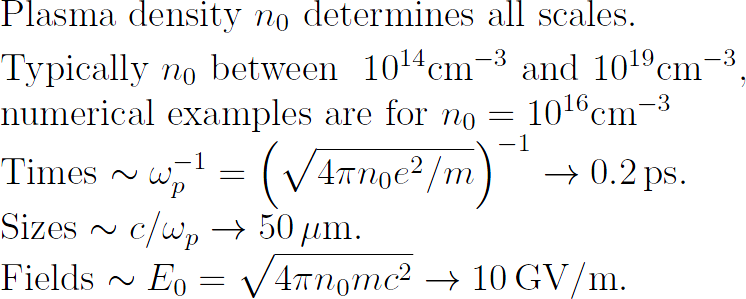 That’s why it is so difficult
That’s why it is so interesting
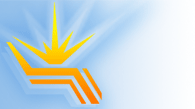 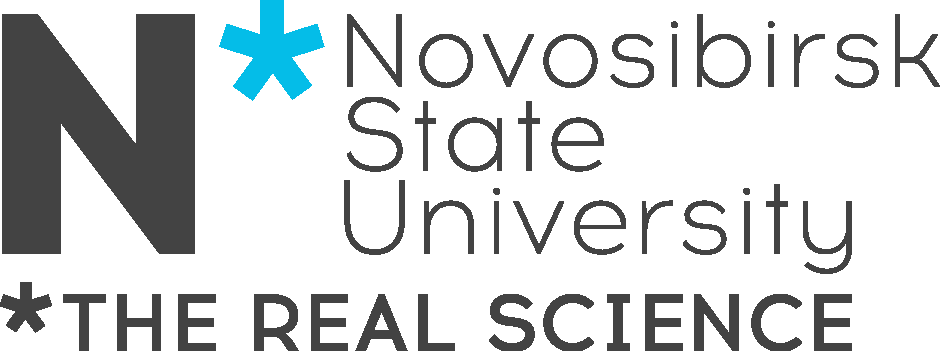 K.Lotov, RuPAC, 11.09.2023, p.3 of 11
More illustrations of wakefield generation
Plasma electrons are pushed by the ponderomotive force (that pushes charged particles out of the region of a strong electric field):
(these are examples of plasma waves driven by electromagnetic pulses of different strength, from website of Lancaster University)
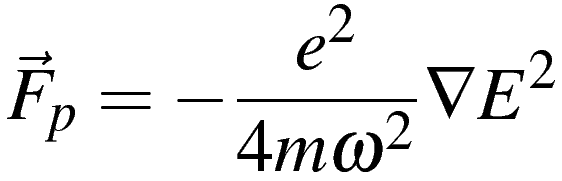 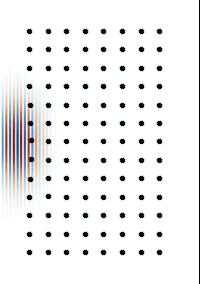 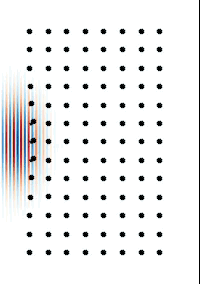 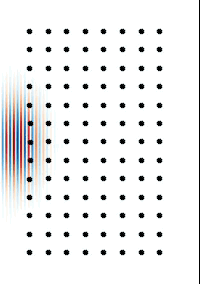 ħω
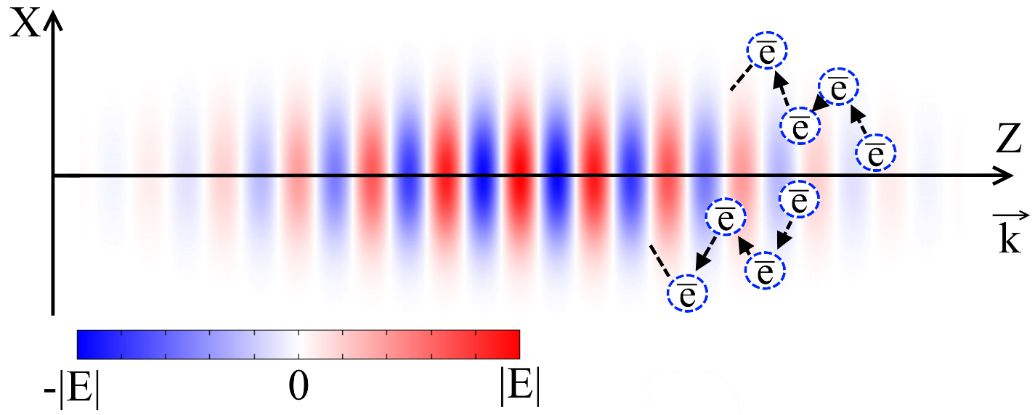 p
plasma wakefield acceleration
e
Electrons are pushed out by a stronger force,
and pulled in by a weaker force
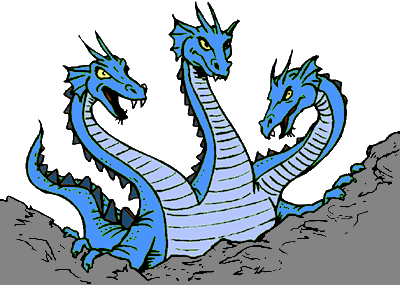 Weak driver:almost elliptical 
trajectories
Strong driver: the wave quickly breaks, and some plasma electrons can be even trapped by the wave
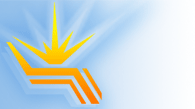 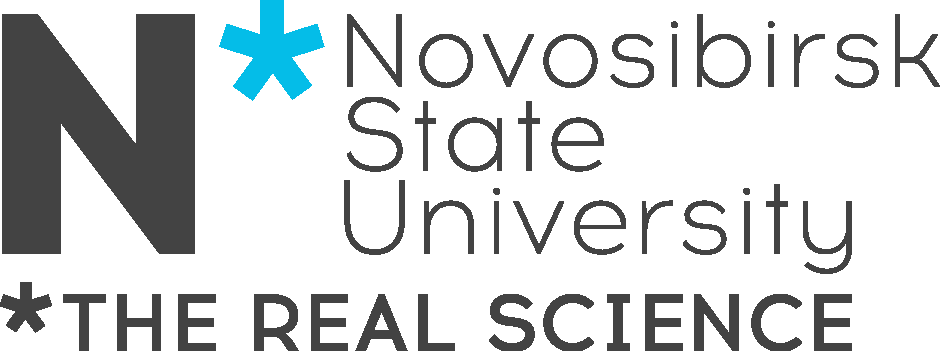 K.Lotov, RuPAC, 11.09.2023, p.4 of 11
Plasma-based wakefield acceleration in the world
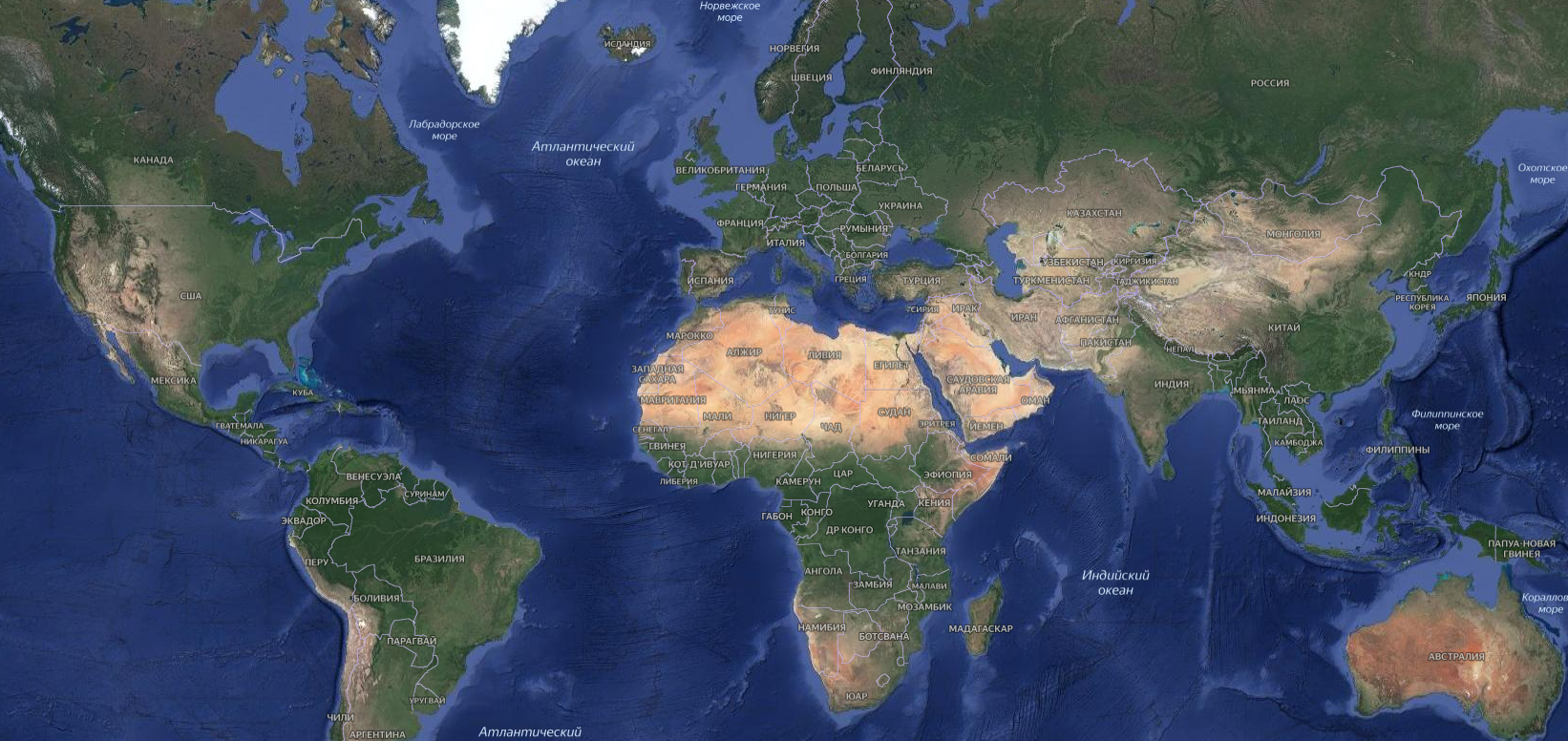 LWFA
PWFA
LWFA+PWFA
PDPWFA
U.Strathclyde
MSU
IAP
ILP
U.Lund
DESY
U.Oxford
Edmonton
DESY-Zeuthen
Daresbury
Jena
RAL
HZDR
U.Duesseldorf
IoP Prague
MPQ Garching
KIT
U.Quebec
SOLEIL / LAL / LOA
CERN
U.Michigan
Pisa
U.Nebraska
Tsinghua U.
LLE
BNL
LBNL
ANL
Peking U.
IoP
Frascati
U.Colorado
LLNL
U.Maryland
Ansan, KERI
Tsukuba
U.Lisboa
SLAC
Daejon, KAERI
Kyoto
Mianyang
Gwangju, GIST
Weizmann
Osaka
UCLA
U.Texas
SIOM
Jiao Tong U.
RRCAT
Taiwan
Porto Alegre
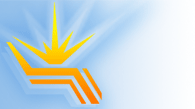 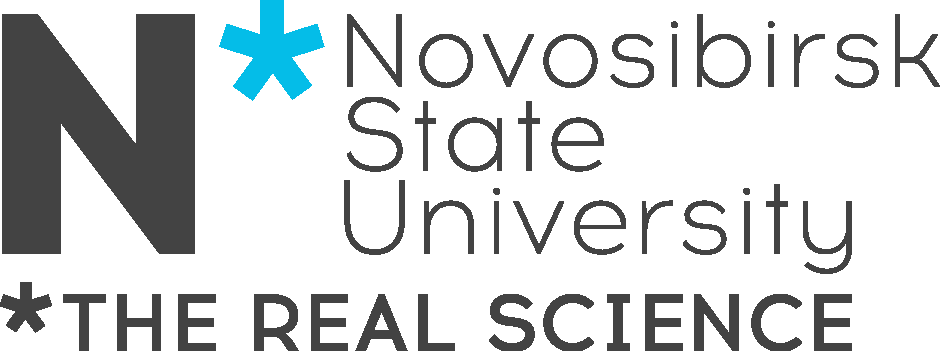 K.Lotov, RuPAC, 11.09.2023, p.5 of 11
Milestones achieved: energy (laser drivers)
Improvements expected from staging (far future):
LBNL (Bella): 8 GeV in 20 cm
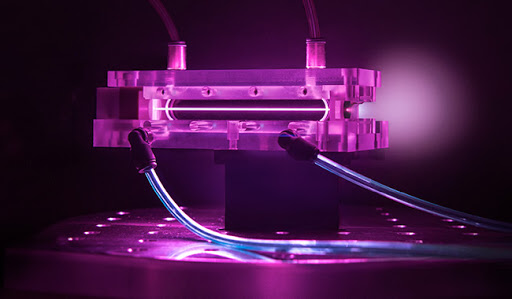 A. J. Gonsalves, et al., Phys. Rev. Letters 
	122, 084801 (2019).
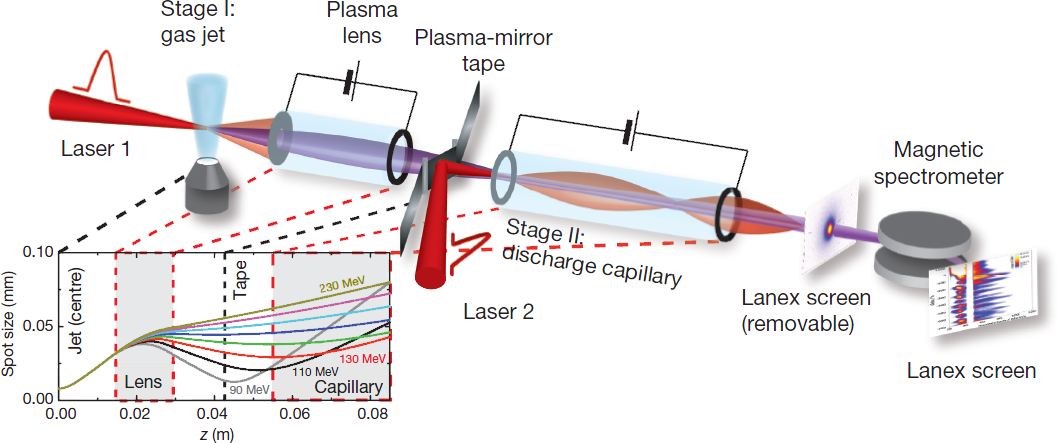 S. Steinke, et al., Nature 530, 190 (2016).
>10 groups obtained >1 GeV
Improvements expected from better channeling:
Capillary discharges
Heater laser
Magnetic field
Wall ablation
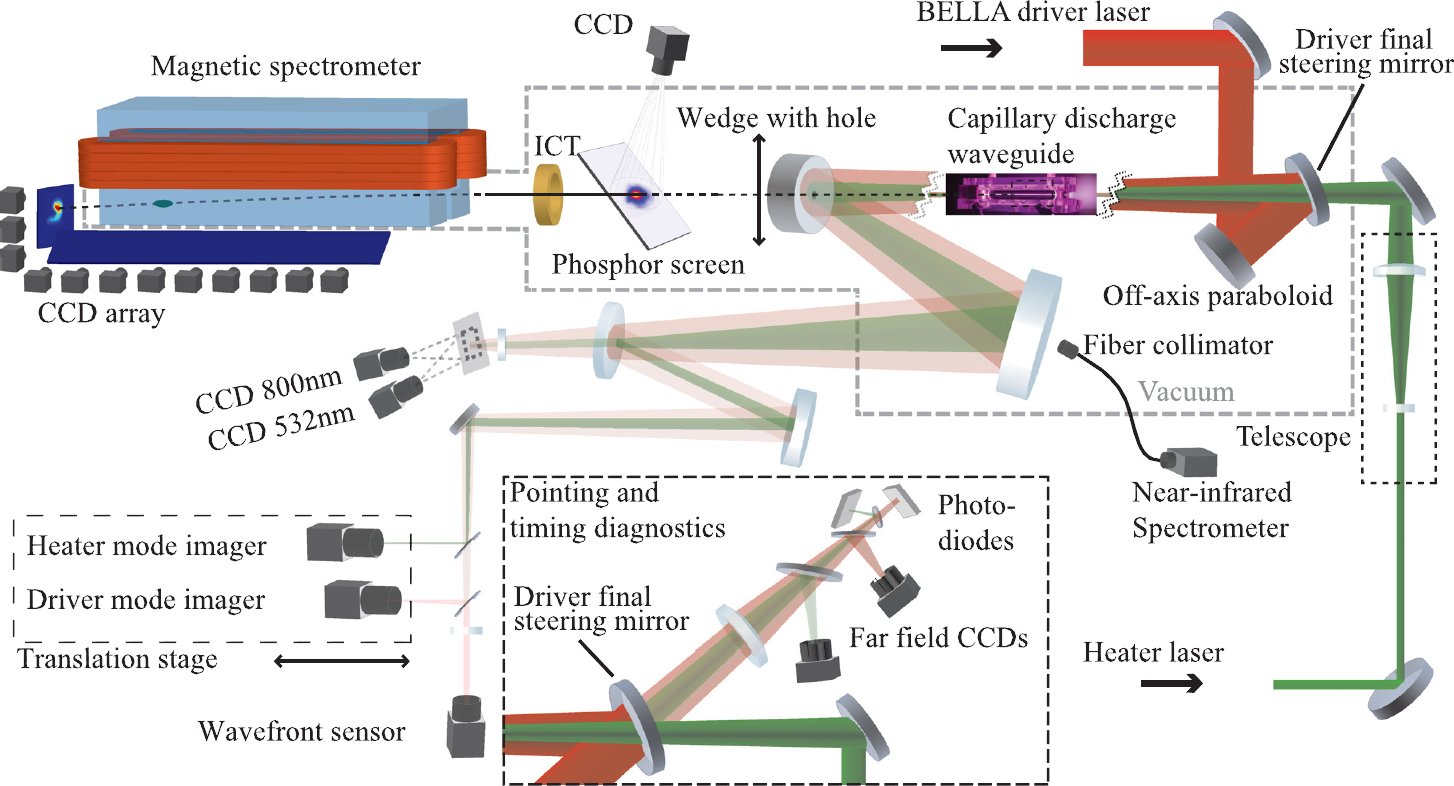 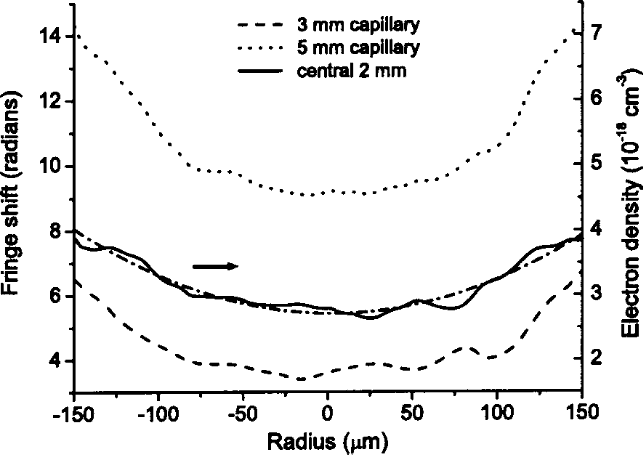 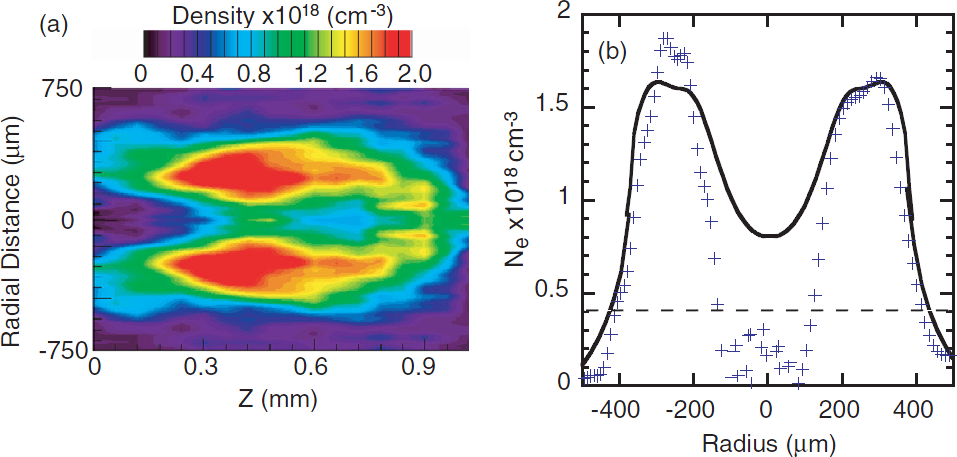 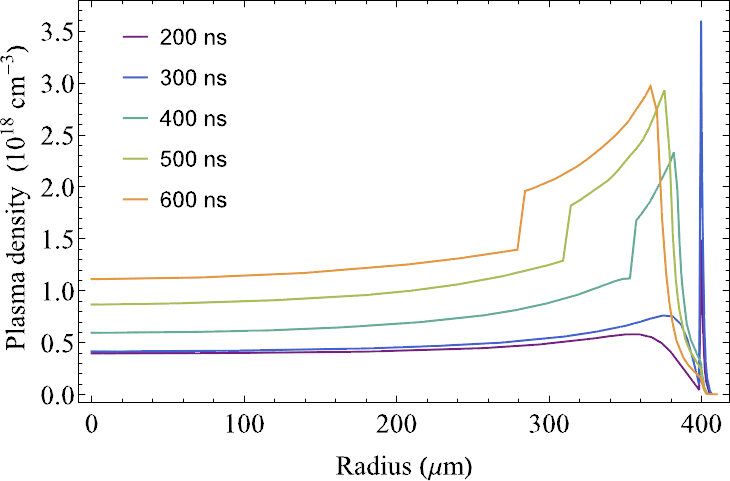 D.J. Spence, et al. J. Opt. Soc. Am. B 20, 138 (2003).
D.H. Froula, et al. PPCF 51, 024009 (2009).
K.K. Swanson et al., PRAB 24, 091301 (2021).
A.J. Gonsalves et al., Phys. Plasmas 27, 053102 (2020).
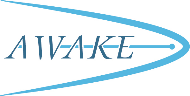 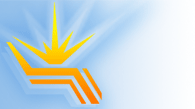 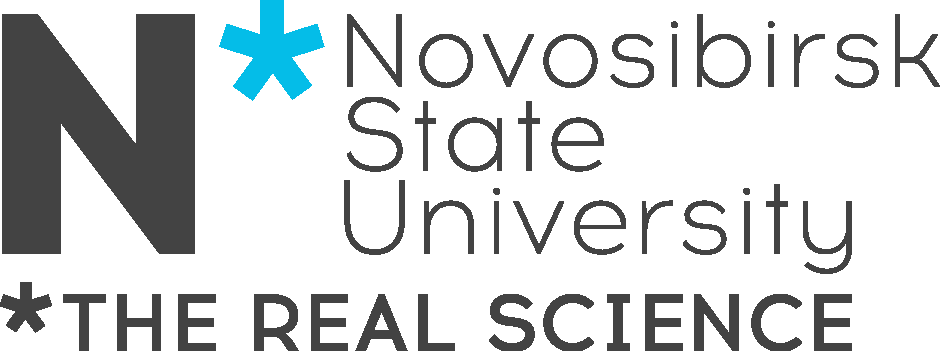 K.Lotov, RuPAC, 11.09.2023, p.6 of 11
Milestones achieved: energy (proton drivers)
AWAKE (CERN): 2 GeV in 10 m, …
… and quantitative agreement with simulations:
20 MeV, 650 pC, 
15 mm mrad, 2 ps
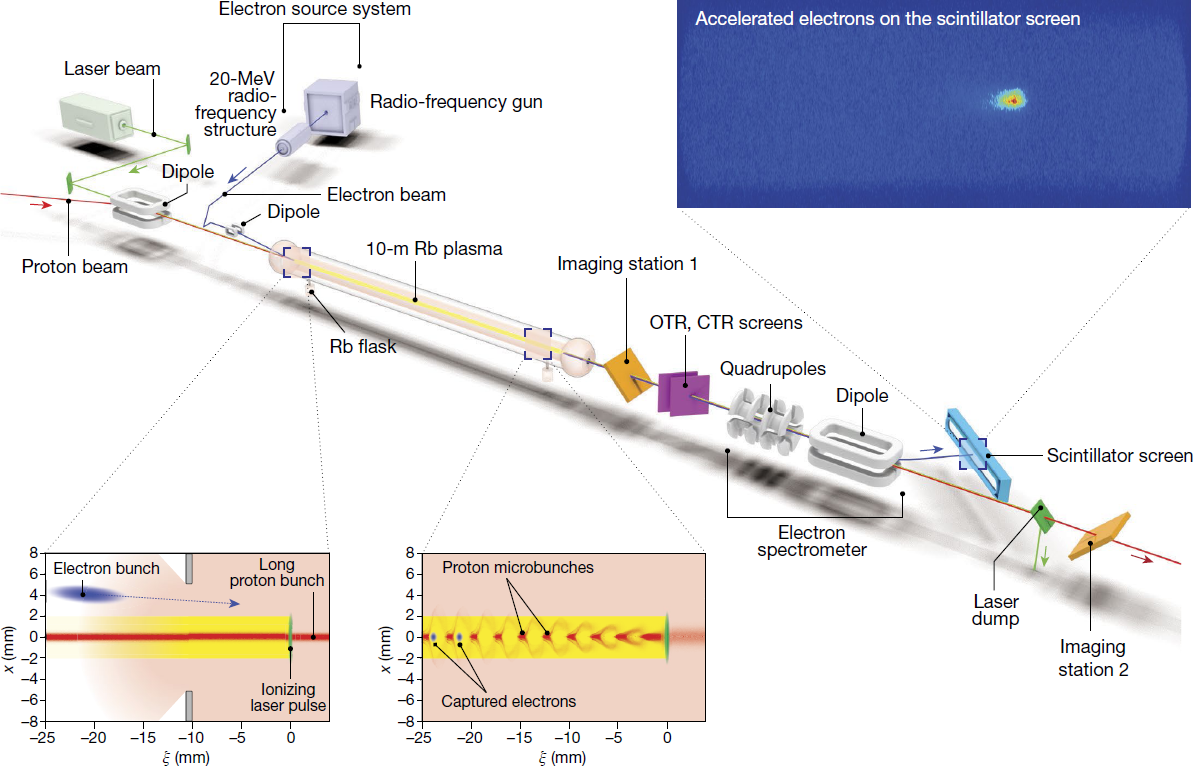 A. J. Gonsalves, et al., Phys. Rev. Letters 
	122, 084801 (2019).
Ti:Sapphire, 780 nm, 
120 fs, 450mJ
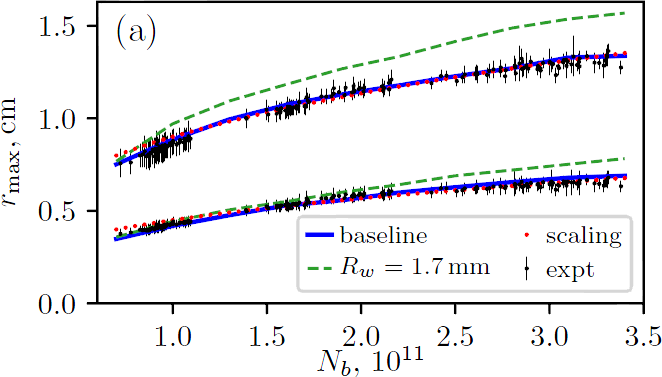 1014–1015 cm-3
A.A.Gorn et al. (AWAKE Collaboration), Plasma Phys. Control. Fusion 62, 125023 (2020).
Simulated with LCODE.
400 GeV
σz~7 cm
σr~0.2 mm
εn~3 mm mrad
Simulations show that 200 GeV are achievable:
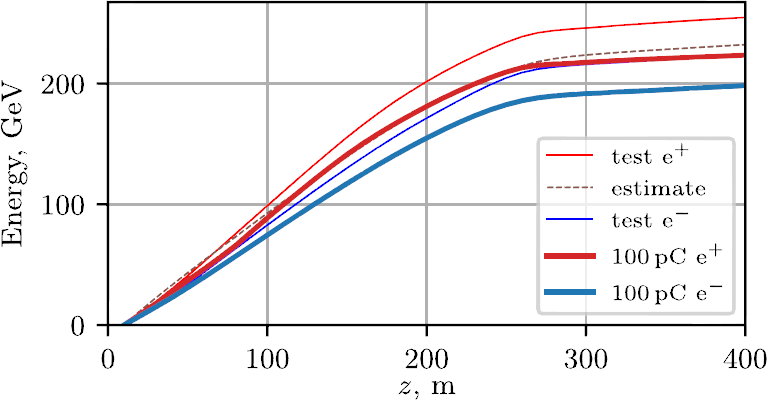 K.V. Lotov and P.V. Tuev, Plasma Phys. Control. Fusion 63, 125027 (2021).
from E.Adli et al. (AWAKE Collaboration), Nature 561, 363 (2018)
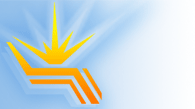 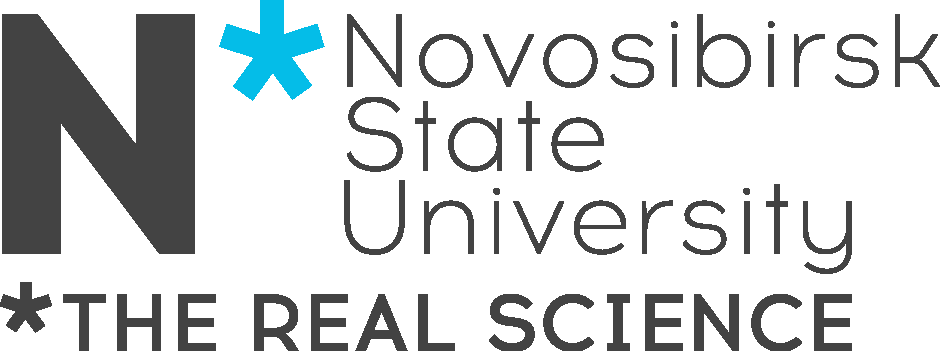 K.Lotov, RuPAC, 11.09.2023, p.7 of 11
Milestones achieved: energy (electron and positron drivers)
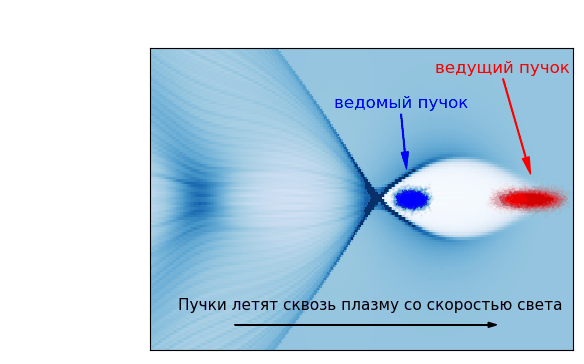 Record (+42 GeV at 85 cm) still holds.
		The reason – transformer ratio limit, R~1:

The world-leading facility FACET-II (SLAC) operates with 10 GeV beams,  new energy record possible only with R>>1. But beam stability is an issue.
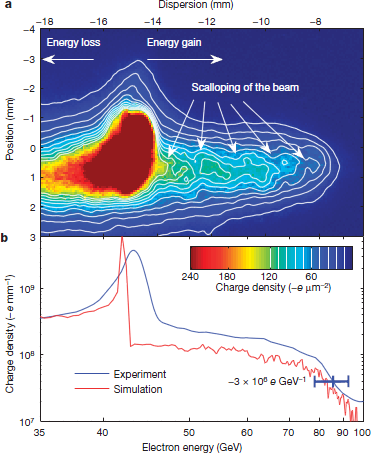 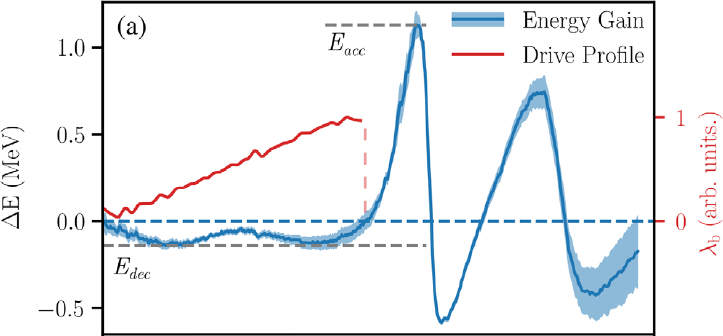 Illustration from LCODE website
I.Blumenfeld, et al., Nature 445, 741 (2007).
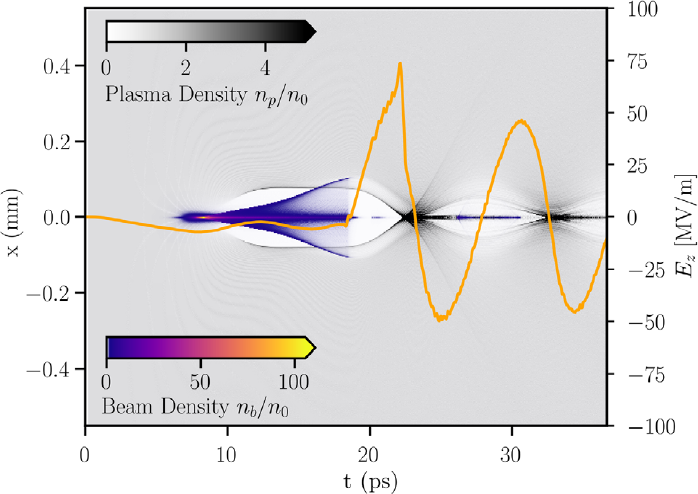 R. Roussel, et al., Phys. Rev. Lett. 124, 044802 (2020).
Staging has a high entry threshold, so unlikely break the record soon
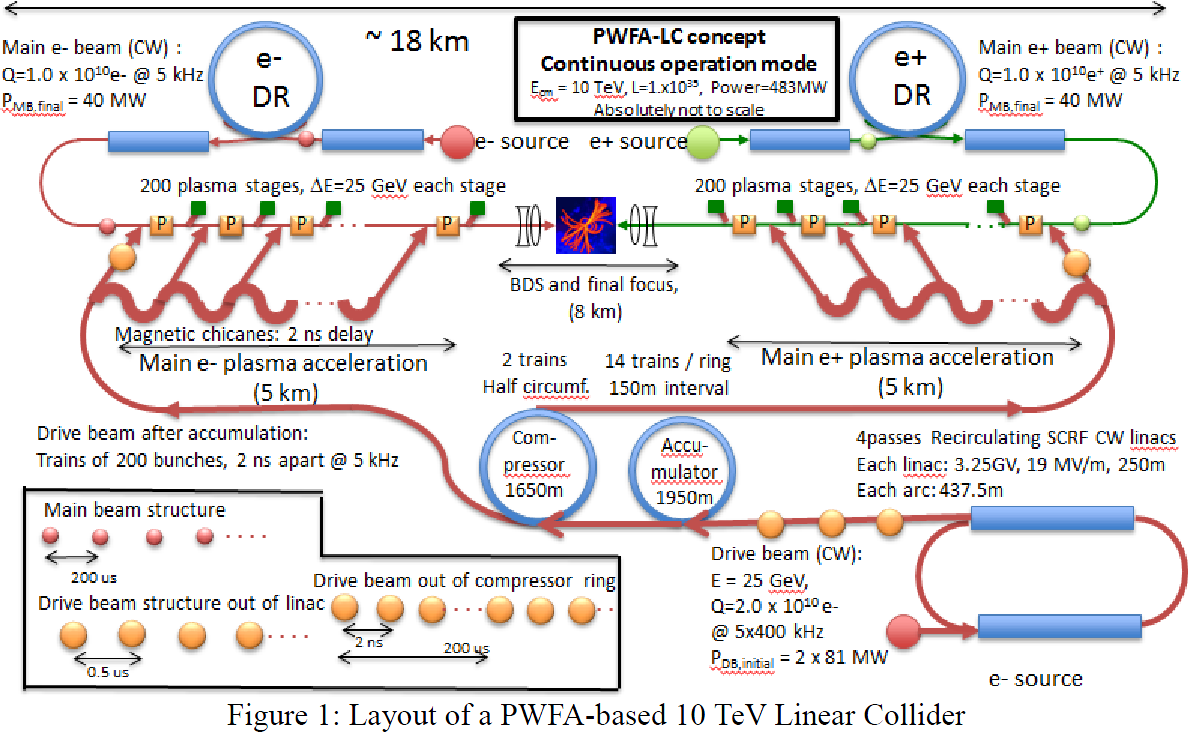 J.P.Delahaye et al., IPAC-2014, p.3791.
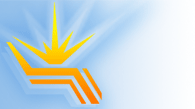 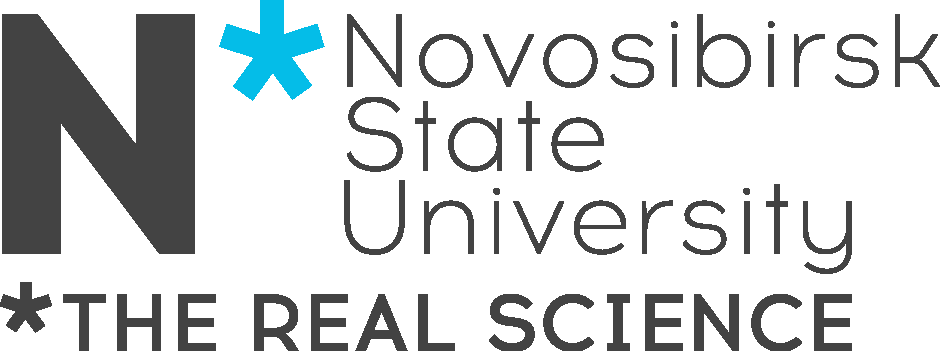 K.Lotov, RuPAC, 11.09.2023, p.8 of 11
Milestones achieved: reproducibility, which allows to improve quality
S.A. Antipov, et al., Phys. Rev. Accel. Beams 24, 111301 (2021).
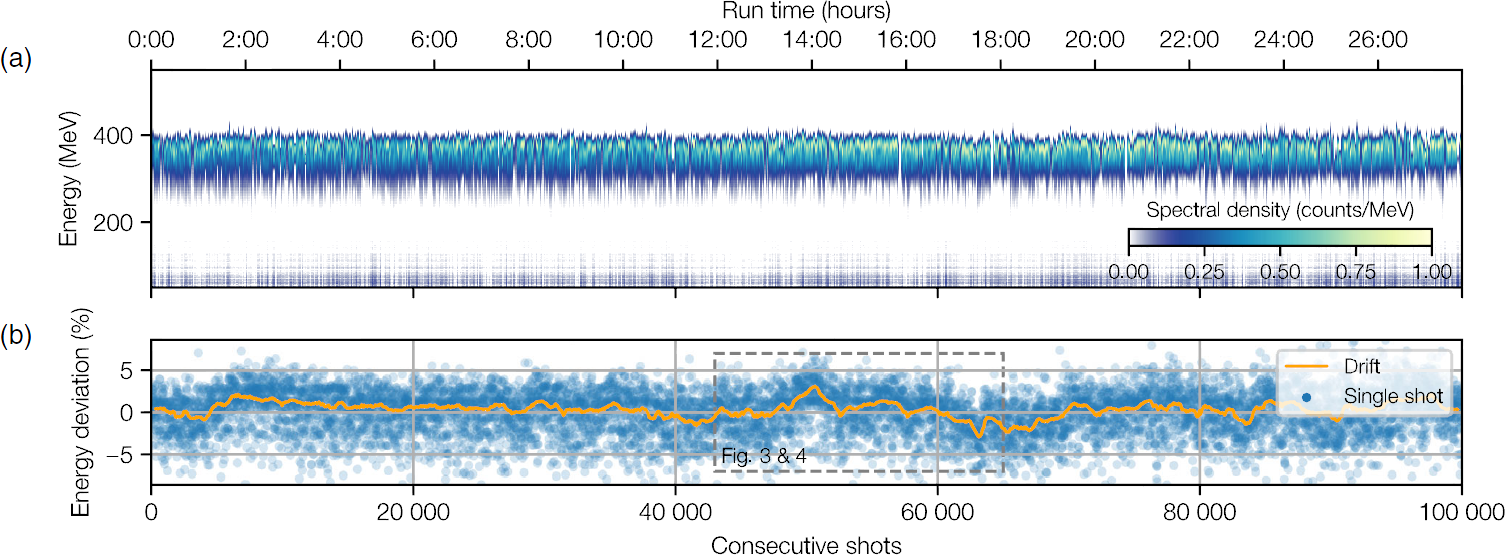 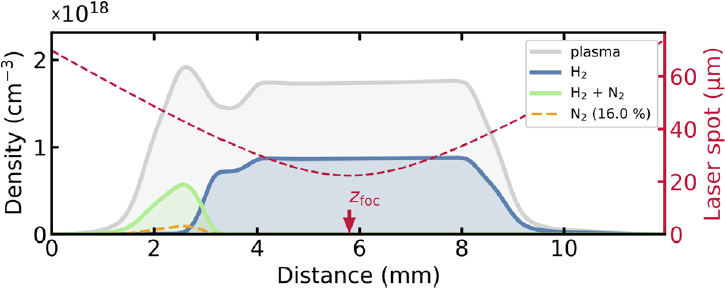 DESY: 28 h, 1 Hz, 
400 MeV, 25 pC,
energy spread < 4%
stability < 2.5%
A.R. Maier, et al., Phys. Rev. X 10, 031039 (2020).
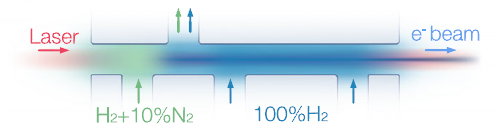 M. Kirchen, et al., Phys. Rev. Lett. 126, 174801 (2021).
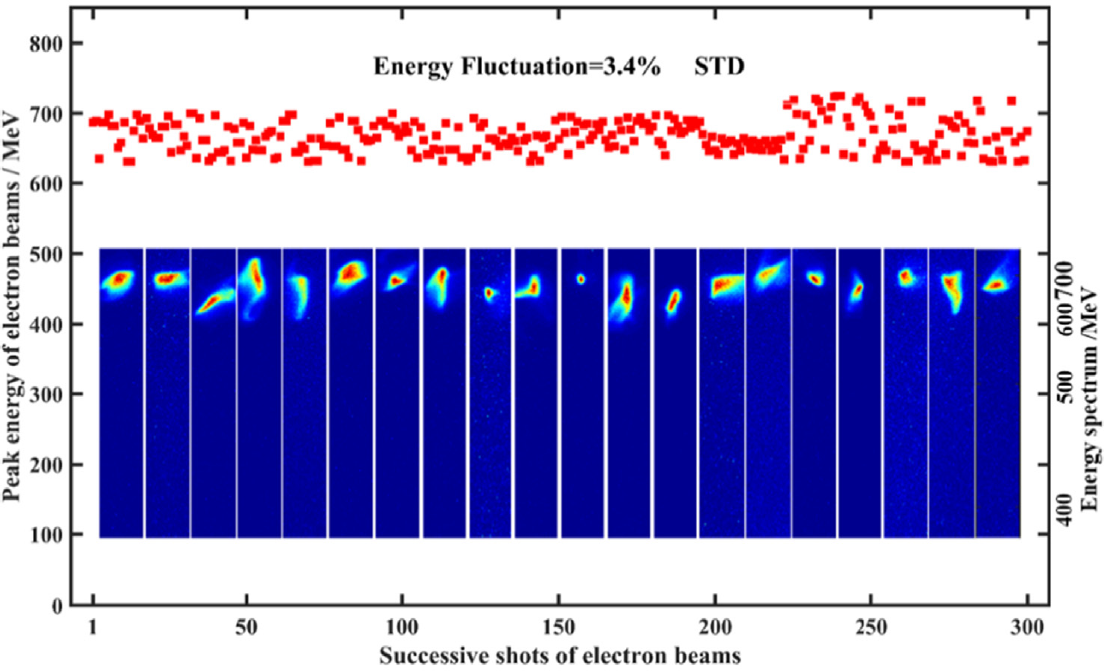 SIOM: 1.5 h, 1 Hz, energy stability ~3%
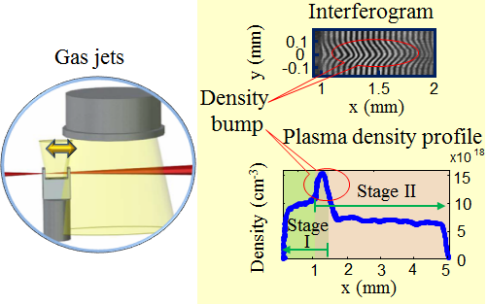 F. Wu,et al., Optics and Laser Technology 131, 106453 (2020).
W.T. Wang, et al., Phys. Rev. Lett. 117, 124801 (2016).
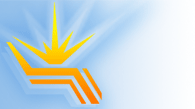 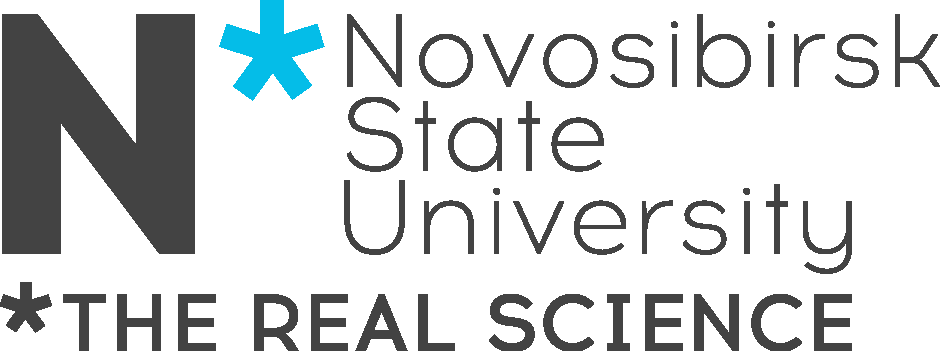 K.Lotov, RuPAC, 11.09.2023, p.9 of 11
Milestones achieved: beam quality
S.A. Antipov, et al., Phys. Rev. Accel. Beams 24, 111301 (2021).
DESY:
S.A. Antipov, et al., Phys. Rev. Accel. Beams 24, 111301 (2021).
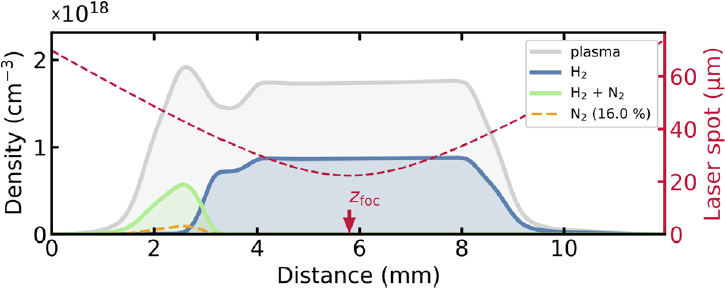 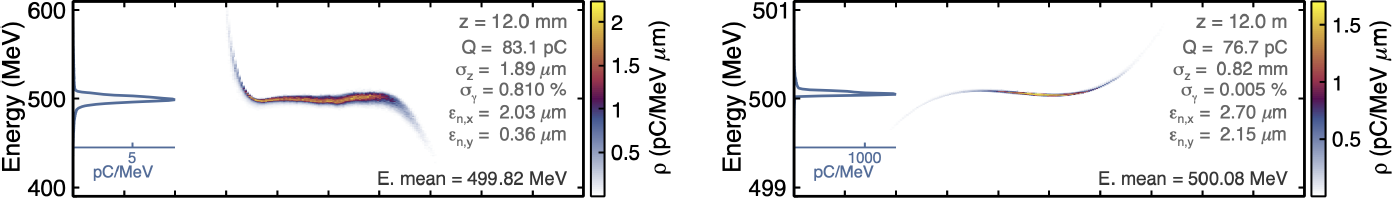 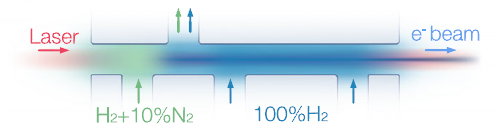 Studied as possible injector to PETRA IV
M. Kirchen, et al., Phys. Rev. Lett. 126, 174801 (2021).
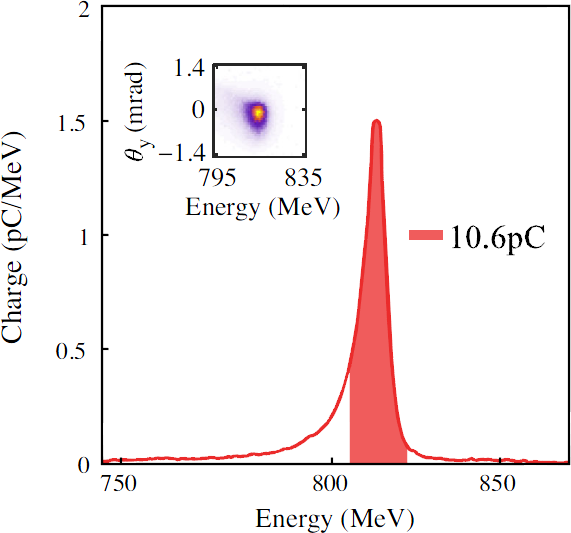 SIOM: 
~800 MeV, energy spread 0.4%, 
~20 pC, emittance ~1 mm mrad,
6d brightness ~ 1016 A/m2/(0.1%)
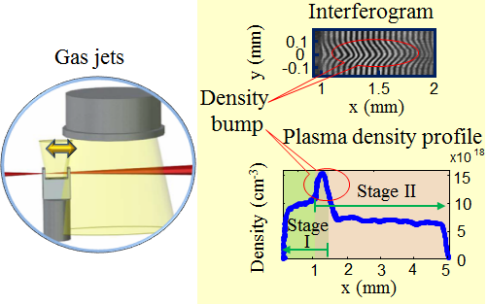 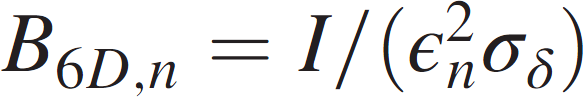 L.T. Ke, et al., Phys. Rev. Lett. 126, 214801 (2021).
W.T. Wang, et al., Phys. Rev. Lett. 117, 124801 (2016).
Free-electron lasing at 27 nm demonstrated
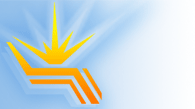 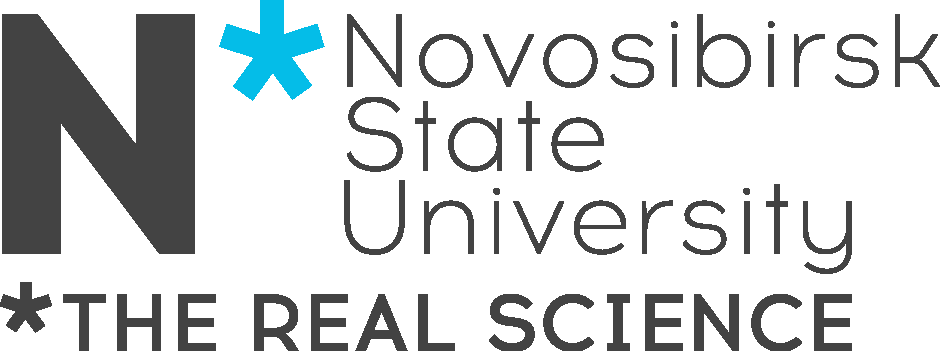 K.Lotov, RuPAC, 11.09.2023, p.10 of 11
New ideas (one of many)
G.G. Manahan, et al. Nat. Comm. 8, 15705 (2017).
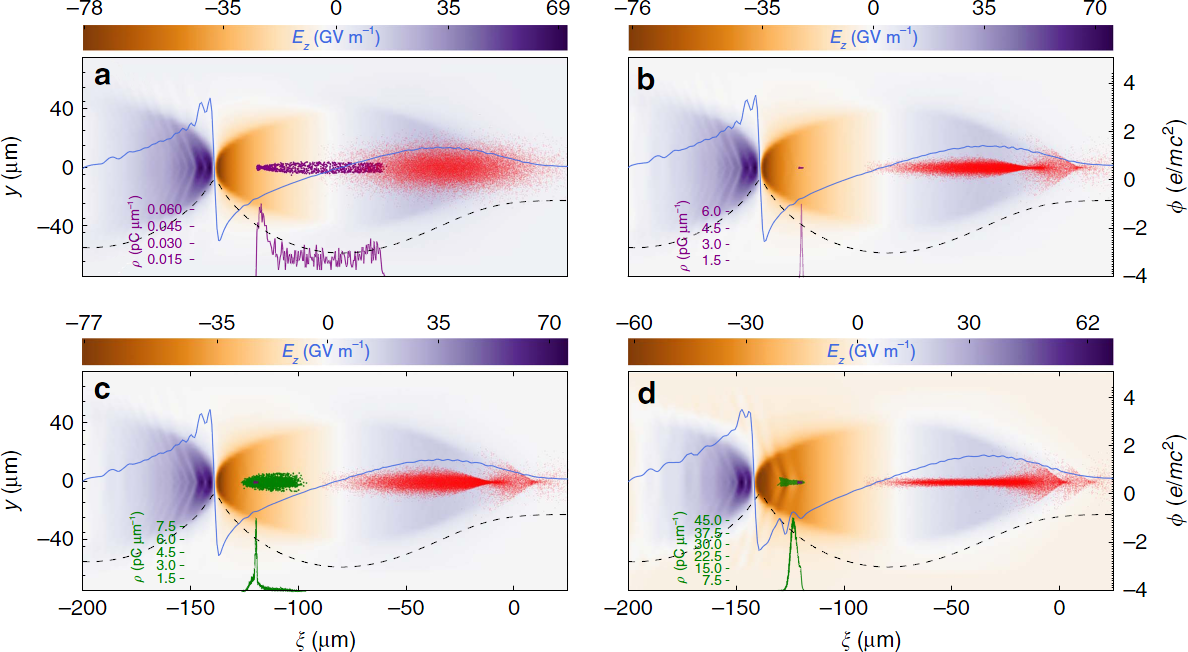 Well controlled escort bunch reduces correlated energy spread 
(to below 0.1% at 3 GeV, simulations)
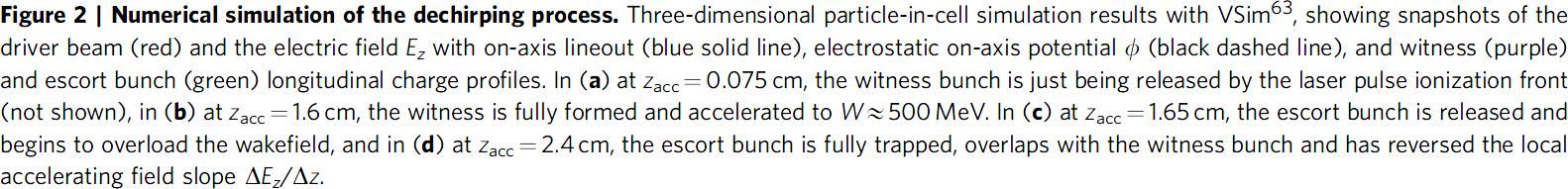 Thank you